Soil Mechanics
(BS-GEOLOGY)
 UOS
SAEED HASSAN
This Topic
Weight-Volume Relationships
3
Soil Phase Relationships
Basic Definition and Terminology
Various Unit Weight Relationships
Relative Density
Soil Phase Relationships
Soil mass is generally a three phase system. It consists of solid particles,  liquid and gas. For all practical purposes, the liquid may be considered to be  water (although in some cases, the water may contain some dissolved salts)  and the gas as air.
The inter relationships of the different phases are important since they help
to define the condition or the physical make-up of the soil.
=
Mineral Skeleton
Three Phase Diagram
Soil Phase Relationships
Naturally occurred soil consists of solid particles which make up the soil  skeleton and voids which may be full of water if the soil is saturated, may be  full of air if the soil is dry, or may be partially saturated as shown:
Mineral Skeleton
Fully Saturated
Dry Soil
Partially Saturated
Weight-Volume Relationships
To  develop  the  weight–volume  relationships,  we  must  separate  the three
phases (that is, solid, water, and air) as shown:

Ws = weight of soil solid  Ww = weight of water  Wa  = weight of air ≈ 0
Vs = volume of soil solid
Vv = volume of voids
Vw  = volume of water
Va   = volume of air
V = total volume
V = Vs	+ Vv = Vs  + Vw + Va
W = Ws + Ww
Weight-Volume Relationships
There	are	three	volumetric	ratios	that	are	very	useful	in	geotechnical
engineering and these can be determined directly from the phase diagram:
1.	Void ratio (e), defined as the ratio of the volume of voids to the volume of
solids:
e  V
v
V
s
2.	Porosity (n), defined as the ratio of the volume of voids to the total volume:
n  V
v
V
T
3.	Degree of saturation (S), defined as the ratio of the volume of water    to the  volume of voids:
V
S    w   100%
V
v
(S) is always expressed as a percentage. When S = 0%, the soil is completely  dry, and when S = 100%, the soil is fully saturated.
Weight-Volume Relationships
The relationship between void ratio and porosity can be derived:
V 
v
V 
  v   
	
V
v
n
V
v
e
    V 	
Vs   
n  Vv     


e  Vv    
V	V  V
T	s 	v
1  e
V 
v
V	V V
1 V 	1 n
  v   
1  	
s
v
 V 
Vs   
The common terms used for weight relationships are moisture content and  unit weight.

1.	Moisture  content  (w), also referred  to  as water  content, is defined as the  ratio of the weight of water to the weight of solids in a given volume of soil:
w  W
w
W
s
Weight-Volume Relationships
2.	Unit weight  ( ) is the weight of soil per unit volume. There are several
commonly used unit weights:
W	W  W
 	s	w
a)	Total unit weight (moisture/wet/bulk unit weight):	 
V 	V
W

V
b)	Dry unit weight (when saturation S = 0):  
d
s
W
	
c)	Saturated unit weight (when saturation S = 100%):
V
sat
W
 	s
d)	Solid unit weight: 
•
V
s
s
The moisture unit weight and the dry unit weight  ca also be expressed as:


W


W	1 
w

 			s      
s 


W 1  w
W

W	W	 W
		
  	
	


and
s	w 
V
s	
V
V
V
1  w
d
Weight-Volume Relationships
Another very useful concept in geotechnical engineering is the density  (equivalent to unit weight) which is expressed as mass per unit volume.  There are several commonly used densities:
M
 
a)	Total density :
V
 Ms

b)	Dry density (when saturation S = 0):
V
d
M
	
c)	Saturated density (when saturation S = 100%):
V
sat
M
	 	s
d)	Density of solids:
V
s
s
The unit weight can be obtained from densities as:
	 g
M = total mass of the soil sample (kg)
Ws = mass of soil solids in the sample (kg)
V = total volume of the soil (m3)
	  g
d	d
Specific Gravity
The  Specific  Gravity  (G) which  is  defined  as  the  ratio  of  unit  weight (or
density) of a given material to the unit weight (or density) of water.
a)	The  specific  gravity  of  a  mass  of  soil  (including  air,  water  and  solids) is
termed as bulk specific gravity (Gm). It is expressed as:
  		g		
G
	 g	
m
w	w	w
b)	The specific gravity of solids (Gs), excluding air and water, is expressed by:
  g   
G	 
s
s
s
	 g	
w	w	w
s
Note that:
	 		 	
	  g  1000 kg 9.81m   9810 kg.m  9810 N  9.81kN
s2   
m3
m3
m3 .s2
w	w

m3  
Specific Gravity
We can use Gs to calculate the density or unit weight of the solid particles:
	 G 
s	s	w
	 G 
s	s	w
and
and hence the volume of the solid particles if the mass or weight is known:
	W	M
V  W	 M

s
s
s
s
		G 	G 
s
s
s
s	w
s	w
Expected values for Gs:
Relationships among γ, e, w and Gs
W	 wW  wG 
w	s	s	w
W  G 
s	s	w
By assuming Vs  = 1, we have:
V  V  V	 1 e
s	v
e  Vv     V
V
v
s
   W  W  W   G 	 wG 	 1 wG 
s	w	s	w	s	w	s	w
V 	V
1 e
1 e
 W	 G 
e  G 

1
s
s	w
s	w

d
V	1  e
d
 wGs w
V	 Ww
 wG


w
s
w
w
 wGs
Se  wG
S  Vw
V	e
s
v
When the soil is saturated (S = 100%):
 Gs    e w
e  wG

1  e
s
sat
Relationships among γ, e, w and Gs
By assuming V = 1, we have:
n  Vv     V
V  1  n
V
v
s
W   V   G 	1 n
s	s	s	s	w
W
s
W	 wW   wG 	1 n
w	s	s	w
 G 	1  n
	
V
d
s	w
   Ws    Ww
 G 	1  n1  w
V
s	w
 Ws    Ww     1  nGs w    n w
V	1
 1  nG  n

sat
s
w
When the soil is saturated (S = 100%):
n
n		e
w  W	

w
w
W	1  n G
1  nG
G
s
w	s
s
s
Typical Values of e, w and  d
Some typical values of void ratio, moisture content in a saturated condition,
and dry unit weight for soils in a natural state are given
Relative Density (Dr)
The relative density (Dr) is commonly used to indicate the in situ denseness
or looseness of granular soil (cohesionless soil). It is defined as:
Dr: relative density, (%)
e	 e
D	 	max
where,
e: in-situ void ratio of the soil
emax: void ratio of the soil in the loosest state
emin: void ratio of the soil in the densest state
e	 e
r
max
min
The	values	of
Dr	may
vary
from a minimum of 0% for  very loose soil to a maximum  of  100%  for  very  dense soils.
Soil	engineers
qualitatively  granular	soil
describe	the
deposits	according	to	their
relative densities, as shown.
Grain size Analysis
Grain size Analysis
The knowledge of sizes of solid particles  comprising a certain soil type and their  relative proportion is useful because it is used  in;
Soils classification
Soil filter design
Predictions the behavior of a soil with respect  to shear strength, settlement and permeability
Grain size Analysis (Continue)
Two types of grain size analyses are typically
performed
Mechanical analysis also know as sieve
analysis
Hydrometer analysis
Sieve Analysis
ASTM D 421
Applicable for soils that are mostly granular  with some or no fines
The U.S. No. 200 sieve (0.074mm or  0.0029in) is the smallest sieve size typically  used in practice
Small size is 500g (why?)
Sieve Analysis (Cont.)
Sieve Analysis (Cont.)
3/8”, ¼” sieves is the size
of the opening
No.10 sieve …. has 10
apertures per linear inch
Use sieves No.3/8”, No.4,  No.10, No.40, No.140 &  No.200
Grain Size Distribution Curves
D60


D30

D10
0.15 mm
0.8 mm
0.15 mm
5.3
0.4 mm
0.8 mm
Civil Engineering - Texas Tech University
0.4
1.33
0.15
0.8
Sieve Analysis (Cont.)
D60 - the diameter corresponding to 60% finer in the  particle-size distribution curve
D10 – effective size
 D60
c
Cu  – coefficient of gradation,
u
D
10
2
D
Cc  – coefficient of curvature,
Note:
c	
30
c
D60  D10
If cu is relatively large, it indicates a well graded soil. Cu = 1 indicates  that the soil grains are of approximately equal sizes.
Sieve Analysis (Cont.)
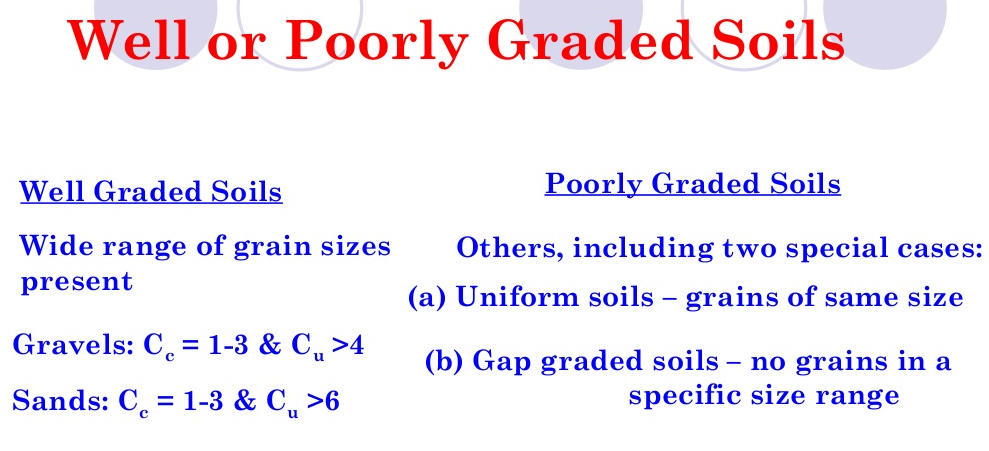 Consistency Limits
Soil consistency
Atterberg Limits
Liquid Limit, LL
Plastic Limit, PL
Plasticity Index, PI
What is	Soil Consistency ?
Soil consistence provides a means of  describing the degree and kind of cohesion  and adhesion between the soil particles as  related to the resistance of the soil to deform  or rupture.

Since the consistence varies with moisture  content, the consistence can be described as  dry consistence, moist consistence, and wet  consistence.

Consistence evaluation includes rupture  resistance and stickiness.
What is	Soil Consistency ? (cont.)
The rupture resistance is a field measure of  the ability of the soil to withstand an applied  stress or pressure as applied using the  thumb and forefinger.

Soil consistency is defined as the relative  ease with which a soil can be deformed use  the terms of soft, firm, or hard.

Consistency largely depends on soil  minerals and the water content.
Cohesion & Adhesion
Cohesion is the attraction of one water  molecule to another resulting from  hydrogen bonding (water-water bond).

Adhesion is similar to cohesion except  with adhesion involves the attraction of a  water molecule to a non-water molecule  (water-solid bond).
Atterberg Limits
Liquid Limit (LL) is defined as the moisture  content at which soil begins to behave as a  liquid material and begins to flow
Plastic Limit (PL) is defined as the moisture  content at which soil begins to behave as a  plastic material
Shrinkage Limit (SL) is defined as the moisture  content at which no further volume change  occurs with further reduction in moisture content.
(SL represents the amount of water required to fully saturate the soil (100%  saturation))
Atterberg Limits (cont.)
Wetting
Semi  Solid
Solid  State
Solid
Plastic
Liquid
Volume, v  or e
vi
S = 100 %
vf
SL
PL
LL
PI
Drying
w %
Liquid Limit (LL)
In the lab, the LL is defined as the moisture  content (%) required to close a 2-mm wide  groove in a soil pat a distance of 0.5 in along the  bottom of the groove after 25 blows.
ASTM D 4318
Soil sample size 150g passing # 40 sieve
Equipment: Casagrande liquid limit device
Liquid Limit (Procedure)
150g air dry soil passing # 40 sieve
Add 20% of water	- mix thoroughly
Place a small sample of soil in LL device (deepest part  about 8-10mm)
Cut a groove (2mm at the base)
Run the device, count the number of blows, N
Stop when the groove in the soil close through a  distance of 0.5in
Take a sample and find the moisture content
Run the test three times [N~(10-20), N~(20-30) and  N~(35-45)] and
Plot number of blows vs moisture content and determine  the liquid limit (LL) (moisture content at 25 blows)
Determining LL
Plastic Limit (PL)
The moisture content (%) at which the soil  when rolled into threads of 3.2mm (1/8 in)  in diameter, will crumble.
Plastic limit is the lower limit of the plastic  stage of soil
Plasticity Index (PI) is the difference  between the liquid limit and plastic limit of  a soil
Plastic Limit (cont.)
Plasticity Class
Non-Plastic – will not form a 6 mm dia, 4 cm  long wire, or if formed , can not support itself if  held on end
Slightly Plastic – 6 mm dia, 4 cm long wire wire  supports itself, 4 mm dia, 4 cm long wire wire  does not
Moderately Plastic – 4 mm dia, 4 cm long wire  wire supports itself, 2 mm dia, 4 cm long wire  wire does not
Very Plastic – 2 mm dia, 4 cm long wire wire
supports itself
Plastic Limit (Procedure)
Take 20g of soil passing #40 sieve into a dish
Add water and mix thoroughly
Prepare several ellipsoidal-shaped soil masses  by quizzing the soil with your hand
Put the soil in rolling device, and roll the soil  until the thread reaches 1/8 in
Continue rolling until the thread crumbles into  several pieces
Determine the moisture content of about 6g of  the crumbled soil.
Plasticity Index, PI
Plasticity Index is the difference between  the liquid limit and plastic limit of a soil
PI = LL – PL
After finding LL and PI use plasticity chart  to classify the soil
Classification of Soil
Purpose of Soil Classification
Classification Systems
American Association of State  Highway and Transportation  Officials System (AASHTO)
The Unified Soil Classification  System (USCS)
Purpose of Soil Classification
A soil classification system is an arrangement of different soils into soil groups having similar properties. 

The purpose of soil classification is to make possible the estimation of soil properties by association with soils of the same class whose properties are known.  

Thus with consistent soil classification it is possible to;
Use data of others in predicting foundation performance.
Build the geotechnical engineers data base for application of design.
Maintain a permanent record which can be easily understood by others should problems develop later.
Classification Systems
Soils in nature rarely exist separately as gravel, sand, silt, clay or organic  matter, but are usually found as mixtures with varying proportions of these  components.
Classifying soils into groups with similar behavior, in terms of simple indices,  can provide geotechnical engineers a general guidance about engineering  properties of the soils through the accumulated experience.
Two	commonly	used	systems	for	Classifying	soils	based	on	particle
distribution and Atterberg limits:
AASHTO System: American Association of State Highway and Transportation  Officials.
USCS: Unified Soil Classification System.
AASHTO Soil Classification System
Origin:
AASHTO system of soil classification was developed by Hogentogler and  Terzaghi in 1929 as the Public Road Administration classification system. It  has undergone several revisions, with the present version proposed by the  Committee on Classification of Materials for Subgrades and Granular Type  Roads of the Highway Research Board in 1945 (ASTM designation D-3282;  AASHTO method M145).
The system is based on the following three soil properties:
Particle-size distribution (AASHTO T-11 and AASHTO T-27 test)
Liquid Limit (AASHTO T-89 test).
Plasticity Index (AASHTO T-90 test).
AASHTO Soil Classification System
Key Elements:
Grain Size:
Gravel: Fraction passing 75mm sieve and retained on #10 (2mm) US sieve
Sand: Fraction passing #10 sieve and retained #200 sieve
Silt and Clay: Fraction passing #200 sieve
Plasticity:
Term silty is applied when fine fractions have a PI < 10
Term clayey is applied when fine fractions have PI > 11
Groups: (see Tables)
Soils are classified into eight groups, A-1 through A-8.
The major groups A-1, A-2, and A-3 represent the coarse grained soils.
The A-4, A-5, A-6, and A-7 represent fine grained soils.
The A-8 are identified by visual inspection.
AASHTO Soil Classification System
Group Index (GI):
To evaluate the quality of a soil as a highway subgrade material, one must  incorporate a number called the Group Index (GI) with the groups and  subgroups of the soil. This index is written in parentheses after the group or  subgroup designation. The group index is given by the equation:
GI  F	 350.2  0.005LL  40 0.01F	15PI 10
200	200
The first term is  determined by the LL
The second term is
determined by the PI
where:
F200: % passing #200 sieves expressed as whole number
LL: liquid limit of soil
PI: Plasticity Index of soil
AASHTO Soil Classification System
It may be noted that:
The higher the value of GI the weaker will be the soil and vice versa. Thus,
quality	of	performance	of	a	soil	as	a	subgrade	material
proportional to GI.
A soil having GI of zero is considered as the best.
If the equation gives negative value for GI, consider it zero.
Always round off the GI to nearest whole number.
GI = 0 for soils of groups A-1-a, A-1-b, A-2-4, A-2-5, and A-3.
For groups A-2-6 and A-2-7 use partial GI for PI only:
is	inversely
GI  0.01F	15PI 10
200
AASHTO Soil Classification System
Classification of Highway Subgrade Materials:
AASHTO Soil Classification System
Classification of Highway Subgrade Materials:
AASHTO Soil Classification System
DESCRIPTION OF GROUPS & SUBGROUPS:
Group A-1: The typical material of this group is a well-graded mixture of  stone fragments or gravels, coarse sand, fine sand, and a non-plastic or  slightly plastic soil binder. This group also includes stone fragments, gravels,  coarse sand, volcanic cinders etc, without a well-graded binder of fine  material.
Subgroup A-1-a: includes those materials consisting predominantly of stone  fragments or gravel, either with or without a well-graded binder of fine  material.
Subgroup A-1-b: includes those materials consisting predominantly of coarse  sand with or without a well-graded soil binder.
AASHTO Soil Classification System
DESCRIPTION OF GROUPS & SUBGROUPS:
Group A-3: The typical material of this group is fine beach sand or fine  desert blown sand without silty or clayey fines or with a small amount of  non-plastic silt. This group includes also stream-deposited mixtures of poorly  graded fine sand and limited amounts of coarse sand and gravel.
Group A-2: This group includes a wide variety of “granular” materials, which  are at the borderline between the materials falling in groups A-1 and A-3  and the silty-clay materials of group A-4 through A-7. It include any materials  not more than 35% of which passes a #200 sieve and which cannot be  classified as A-1 or A-3 because of having fines content or plasticity, or both,  in excess of the limitations for those groups.
AASHTO Soil Classification System
DESCRIPTION OF GROUPS & SUBGROUPS:
Group A-4: The typical material of this group is a non-plastic or moderately  plastic silty soil 75% or more of which usually passes the #200 sieve. The  group also includes mixture of fine silty soil and up to 64% of sand and gravel  retained on the #200 sieve.
Group A-5:The typical material of this group is similar to that described  under Group A-4, but it may be highly elastic, as indicated by high liquid  limit.
GroupA-6: The typical material of this group is a plastic clay soil 75% or more  of which usually passes the #200 sieve. The group also includes mixtures of  fine clayey soil and up to 64% of sand and gravel retained on the #200 sieve.  Materials of this group usually have high volume change between wet and  dry states.
AASHTO Soil Classification System
DESCRIPTION OF GROUPS & SUBGROUPS:
Group A-7: The typical material of this group is similar to that described  under Group A-6, but it has the high liquid limits characteristics of the A-5  group and may be elastic as well as subject to high volume change.
Subgroup A-7-5: includes those materials which have moderate plasticity  indexes in relation to liquid limit and which may be highly elastic as well as  subject to considerable volume change.
Subgroup A-7-6: includes those materials which have high plasticity indexes  in relation to liquid limit and which are subject to extremely high volume  change.
Group A-8: The typical material of this group is peat and muck soil ordinarily
found in obviously unstable, swampy areas. Characterized by:
- low density - high compressibility - high water content and - high organic  matter content.
Example
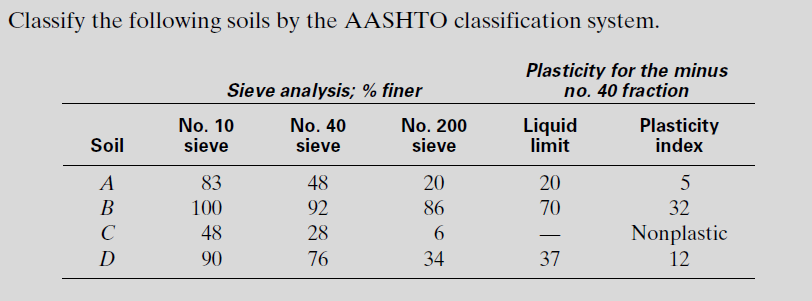 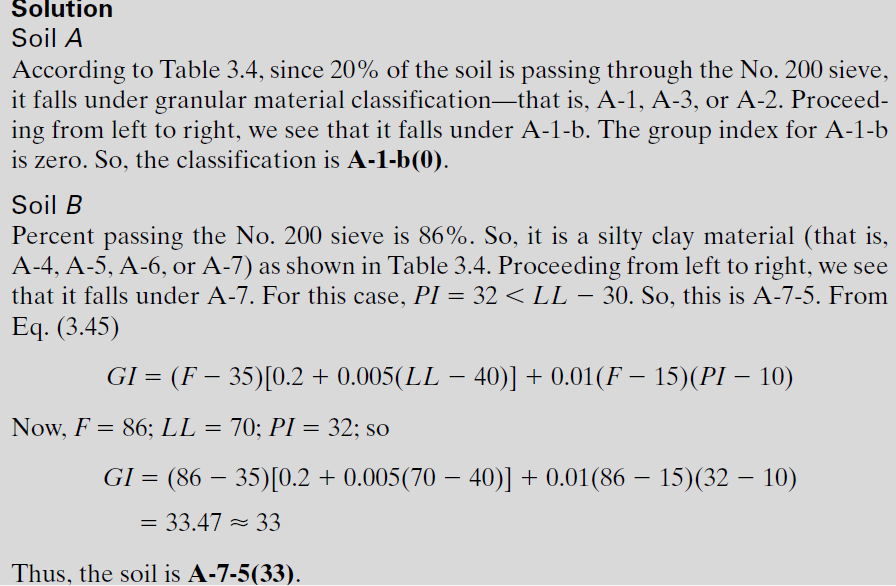 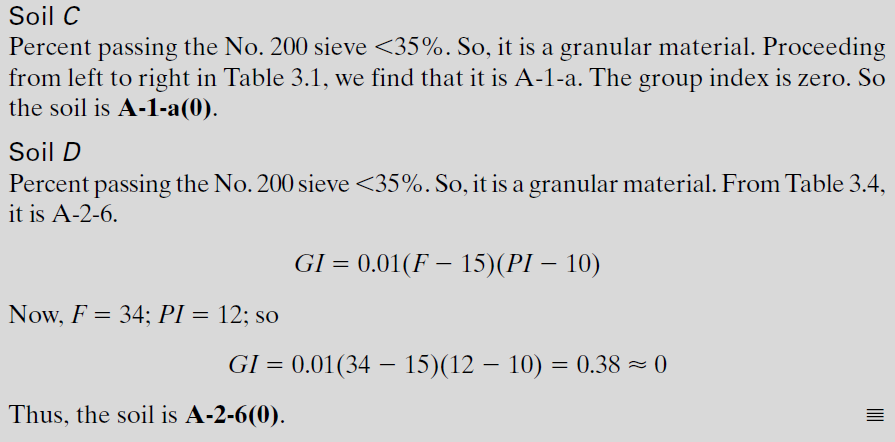 Unified Soil Classification System, USCS
Origin:
The	Unified	Soil	Classification	system	was	first	developed	by
Professor A. Casagrande in 1942 for the purpose of airfield construction  during world War II. Afterwards, it was expended and revised in cooperation  with the U.S. Bureau of Reclamation and the U.S. Army Corps of Engineers so  that it applies not only to airfields but also to embankments, dams,  foundations, and other engineering features. In 1969 the American Society  for Testing and Materials (ASTM) adopted the USCS as a standard method  for classification for engineering purposes (ASTM Test Designation D-2487).
The USCS is based on the recognition of the type and predominance of the  constituents considering grain-size, gradation, plasticity and compressibility.  It classifies soils into Four major categories:
Coarse-grained
Fine-grained
Organic soils
Peat
Unified Soil Classification System, USCS
Procedures for Classification:
From sieve analysis and the grain-size distribution curve determine the  percent passing as the following:
First, Find % passing # 200.
If 50% or more of the soil passes the # 200 sieve, then conduct Atterberg  Limits (LL & PL).
If the soil is fine-grained (≥50% passes #200) follow the guidelines for fine-
grained soils.
If the soil is coarse-grained (<50% passes #200) follow the guidelines for  coarse-grained soils: Find % Gravel & Sand, calculate Cu  & Cc, LL, PL &PI
Unified Soil Classification System, USCS
SYMBOLS
Well  graded soil
1  Cc  3 and Cu  4  (for gravels )
1  Cc   3 and  Cu   6
(for sands)
Soil symbols:
Liquid limit symbols:
H: High LL (LL>50)
L: Low LL (LL<50)
Gradation symbols:
G: Gravel
S:	Sand
M: Silt
C:
O:
Pt:
Clay  Organic  Peat
W: Well-graded
P:
Poorly-graded
GROUP SYMBOLS
The group symbols for coarse-grained gravelly  soils are: GW, GP, GM, GC, GC-GM, GW-GM,  GW-GC, GP-GM, and GP-GC.
The group symbols for fine-grained soils are:  CL, ML, OL, CH, MH, OH, CL-ML, and Pt.
Example:
SW, Well-graded sand
SC, Clayey sand  SM, Silty sand,  MH, Elastic silt
Unified Soil Classification System, USCS
Plasticity Chart :
Unified Soil Classification System, USCS
Plasticity Chart :